パスワード変更指導用資料（小学校版）
GoogleWorkspaceパスワード変更①／２（パスワードの大切さ　小学校　編）
なりすまし等の不正な利用を防ぐために
GoogleWorkspaceのパスワードを変更しましょう。
1
IDとパスワードはどういったもの？
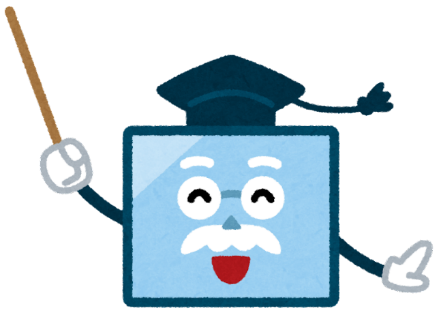 IDとパスワードは
個人を特定するのに
必要な物です
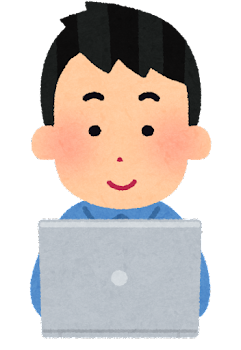 パスワードは
家の鍵のような役割を
果たすものだね
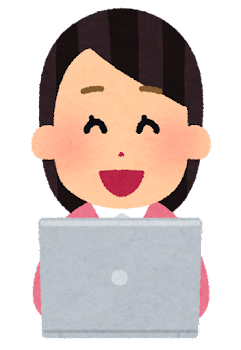 とても大切なものだから
人には見せたり、知らせたりしては
いけないものだよね
2
IDとパスワードを大切に扱わないとどんな危険があるか。
動画を見ながら考えてみましょう。







事例で学ぶネットモラル　A-27「IDとパスワードの役割」を視聴
https://net-moral.hirokyou.net/netmoral/es/search/index.html
※視聴には「事例で学ぶネットモラル」の先生用ID、パスワードが必要です。
御確認の上、授業の実施をお願いします。
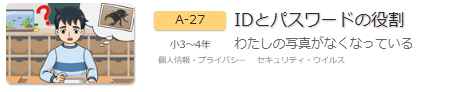 3
動画からわかること
自分のID・パスワードは
責任を持って管理する
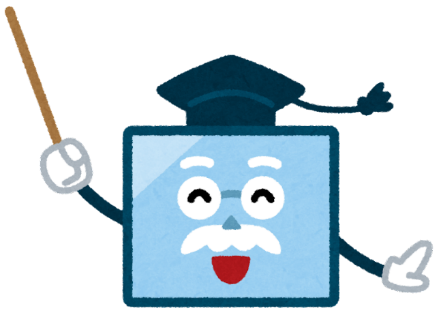 ID・パスワードは
不正に利用してはいけない
4
パスワードの大切さを学ぶことのできるおすすめ動画リスト
「ネット社会の歩き方」
１０１　みんなで使うものだから（小学生・中学生）（5:56）
http://www2.japet.or.jp/net-walk/anime/movie.html?id=101
９７　～パスワード～自分の大切なものを守る『鍵』（小学生・中学生）（7:07）
http://www2.japet.or.jp/net-walk/anime/movie.html?id=97
５２　セキュリティのコツ（中学生・高校生）（4:34）
http://www2.japet.or.jp/net-walk/anime/movie.html?id=52
２８　他人になりすまして（小学生）（2:54）
http://www2.japet.or.jp/net-walk/anime/movie.html?id=28

「文部科学省」情報社会の新たな問題を考えるための教材
教材⑪パスワードについて考えよう（導入編２）（4:55）
https://www.youtube.com/watch?v=pMIdT8gSvb0&list=PLGpGsGZ3lmbAOd2f-4u_Mx-BCn13GywDI&index=36
教材⑪パスワードについて考えよう（解説編２）（4:49）
https://www.youtube.com/watch?v=z0kpWONFqEE&list=PLGpGsGZ3lmbAOd2f-4u_Mx-BCn13GywDI&index=38
5
新しいパスワードを考えましょう
８文字以上
数字とアルファベット
なるべく大文字や小文字
自分のパスワードを考えて
○○に
メモしてみましょう
自分に関連する数字や文字
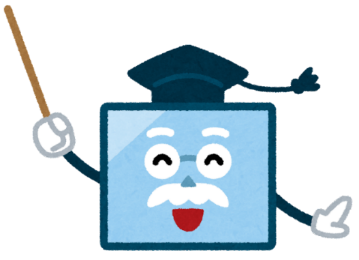 かん単な単語
単じゅんなもの
6
大文字の入力は
［⇑＋アルファベットキー］
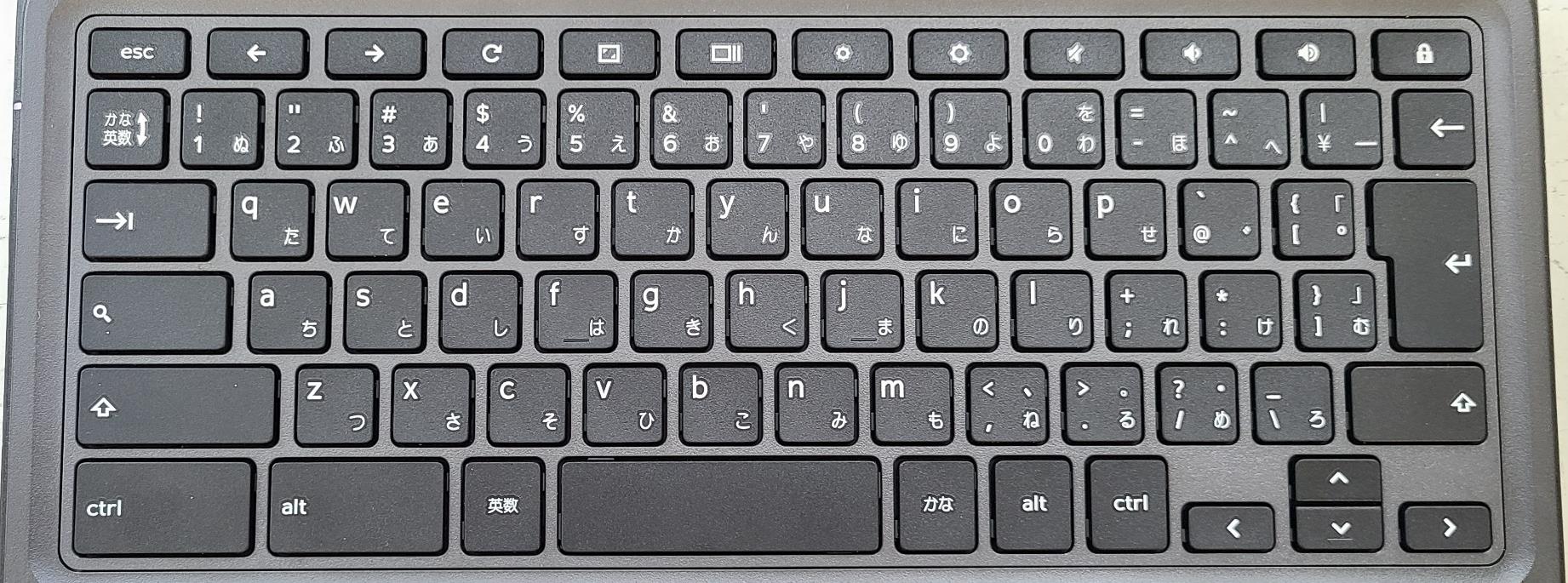 GoogleWorkspaceパスワード変更②／２（パスワード変更　小学校　編）
なりすまし等の不正な利用を防ぐために
GoogleWorkspaceのパスワードを変更しましょう。
8
新しいパスワードを確認しましょう
８文字以上
数字とアルファベット大文字や小文字
自分の考えたパスワードの確認をしましょう
なるべく大文字や小文字
自分に関連する数字や文字
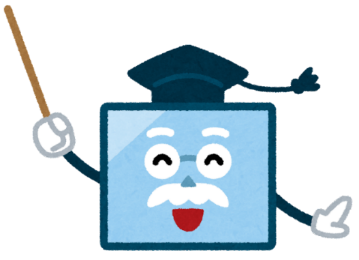 かん単な単語
短く単じゅんなもの
9
大文字の入力を確認しましょう
［⇑＋アルファベットキー］
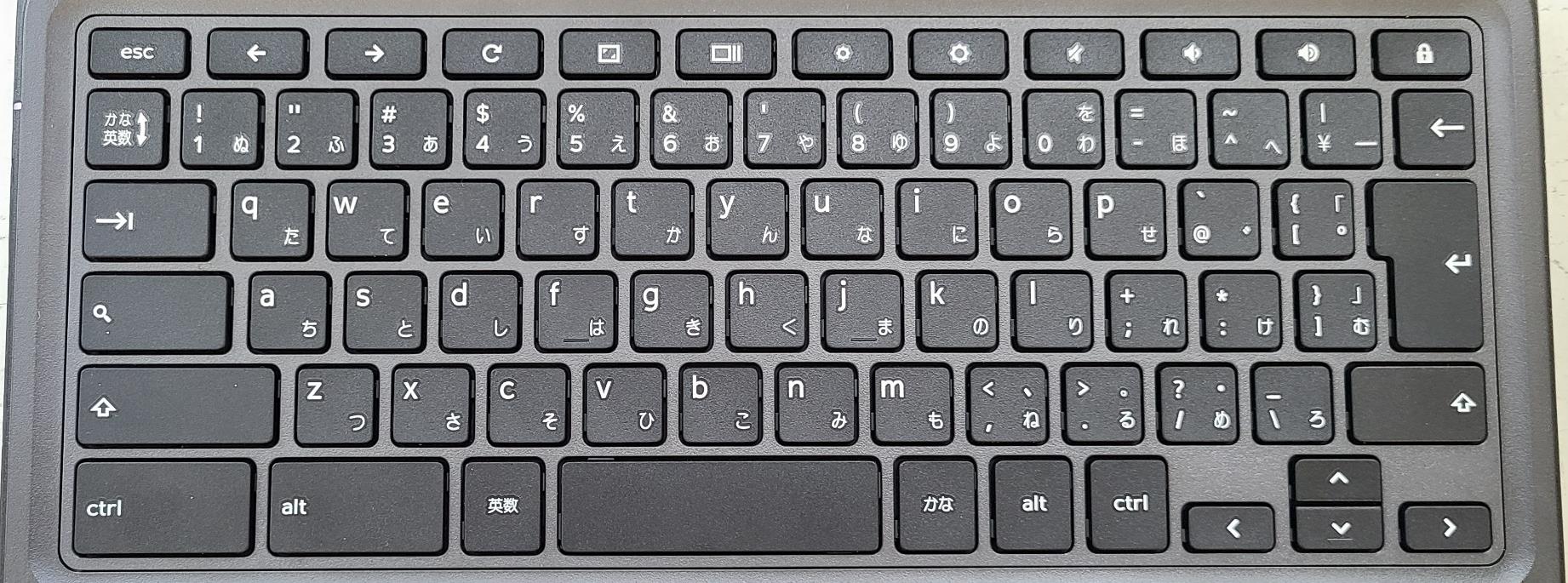 実際に
新しいパスワードを
登録していきましょう
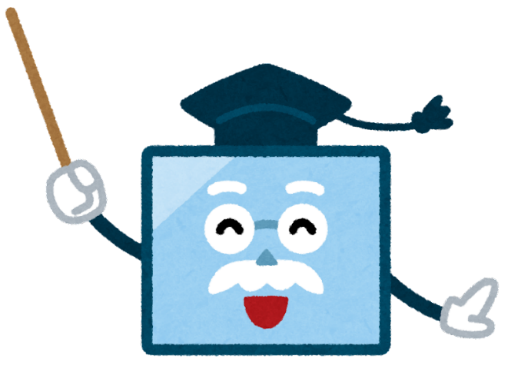 11
パスワード変更の方法
Googleのトップ画面から『アイコン』をタップしましょう
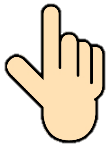 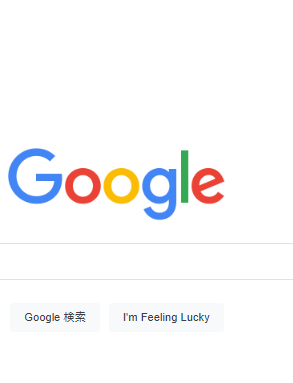 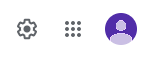 12
パスワード変更の方法
『Googleアカウントを管理』をタップしましょう
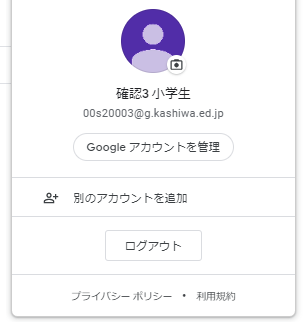 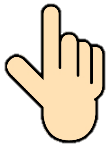 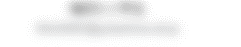 13
パスワード変更の方法
『セキュリティ』をタップしましょう
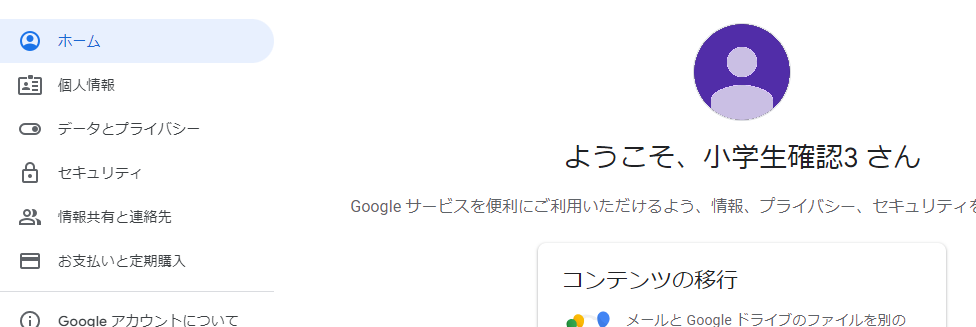 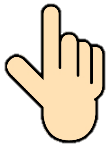 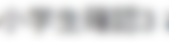 14
パスワード変更の方法
Googleへログインの『パスワード』をタップしましょう
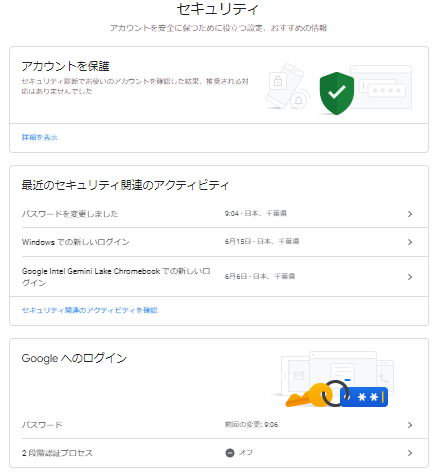 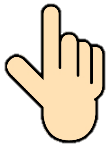 15
パスワード変更の方法
本人確認のパスワードを求められるので、
今までのパスワードを入力しましょう
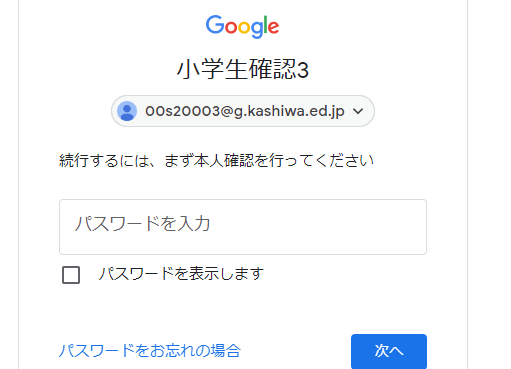 16
パスワード変更の方法
新しいパスワードを入力します
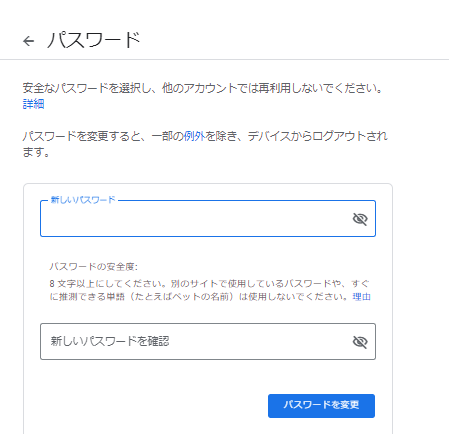 ①新しいパスワードを入力します
②新しいパスワードを再度入力します
③『パスワードを変更』をクリック
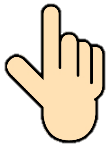 17
パスワード変更の方法
以上でパスワードの変更は終了です。
パスワードは
他の人に知られたり、忘れたりすることがないよう
きちんと自己管理をしましょう
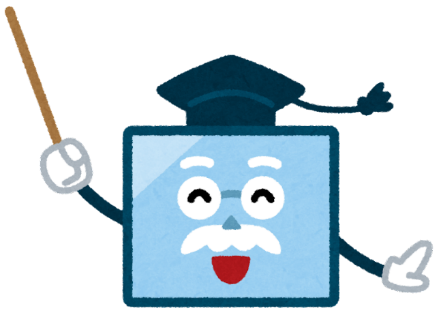 18
もしパスワードを忘れてしまったら
すぐに担任の先生に報告し、共通パスワード「Kashi-02」に設定してもらいましょう。

再度ログインすると新しいパスワードの入力が求められます。再度入力し　忘れないよう自分でしっかり管理をしましょう。
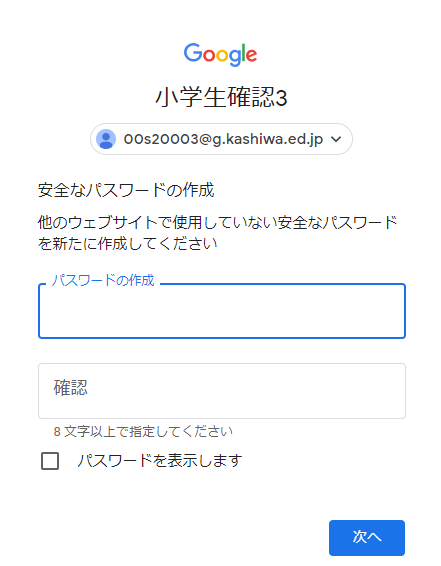 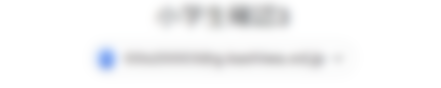 19